Introducing Dyalog version 18.2
Morten Kromberg
Overview
Release Dates & Patches
Basic Licence
Launching from Text Files:
Shell Scripts
Text Source
LOAD Parameter
Explorer Integration
Docker Support
RIDE v4.4
Developer Productivity:
JSON tables/datasets
⎕ATX metadata one-stop-shop
Generating random numbers
New user commands
Release Dates & Windows Patches
18.2 was released to DSS Users on March 10th 
DSS = Dyalog Support Service
Every one else by Weds March 23rd 

Updates to be delivered as Microsoft Patch files (MSP) under Windows
Allows patching ALL components of Dyalog installation including APL code & docn
(was already the case on all other platforms)
Basic Licence
Intended for
non-commercial use
education
personal projects
experiments
sharing your experience
proof of concepts / trials
participating in programming competitions for cash prizes
fun
Basic Licence
Replaces non-commercial licence
Allows distribution of Dyalog along with your work, under the default royalty licence
Fee is 2% of gross APL-based revenue
No fees due if revenue < GBP 5,000 in a calendar year
Multiple alternative commercial licence schemes are available
For GBP 150 per year, you can subscribe to the Dyalog Support Service (DSS)
Launching from Text Files:
Shell Scripts
/usr/bin/dyalogscript is the script interpreter
Under Windows, .apls files are associated with dyalogscript
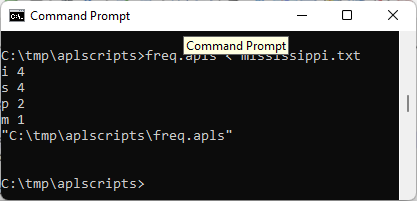 Launching from Text Files:
Text Source – Link 3.0
Completely new documentationhttps://dyalog.github.io/link/3.0/
Many small features and bug fixeshttps://dyalog.github.io/link/3.0/ChangeHistory/https://github.com/Dyalog/link/issues?q=is%3Aissue+is%3Aclosed

Most significant new features:
)SAVE workspaces with active links and resynchronise on Load
Support for system variable settings in source files
Cleaner, documented API
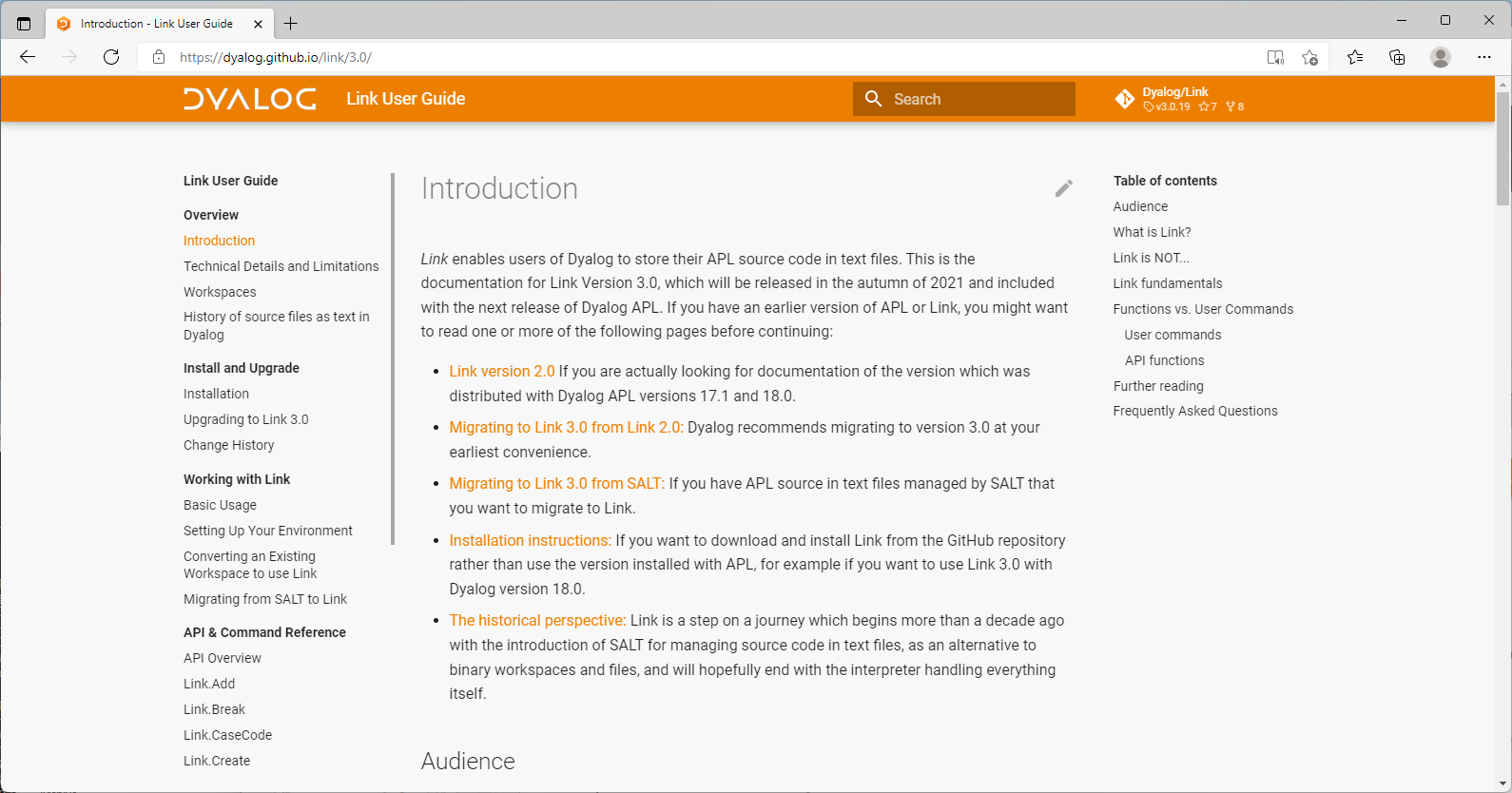 Launching from Text Files:
LOAD Parameter
Supported in 18.0:

Function file
Namespace file
Class file
Windows:   dyalog.exe LOAD=/myapp/foo.aplfLinux:   LOAD=/myapp/foo.aplf dyalog
Launching from Text Files:
LOAD Parameter
Supported in 18.0:

Function file
Namespace file
Class file
New in 18.2:
Namespace directory

Calls function Run unless –x set
Windows:   dyalog.exe LOAD=/myappLinux:   LOAD=/myapp dyalog
Windows Explorer Integration
Context menu:
Edit
Load with Dyalog
Run with Dyalog

]FileAssociations user command has beenenhanced
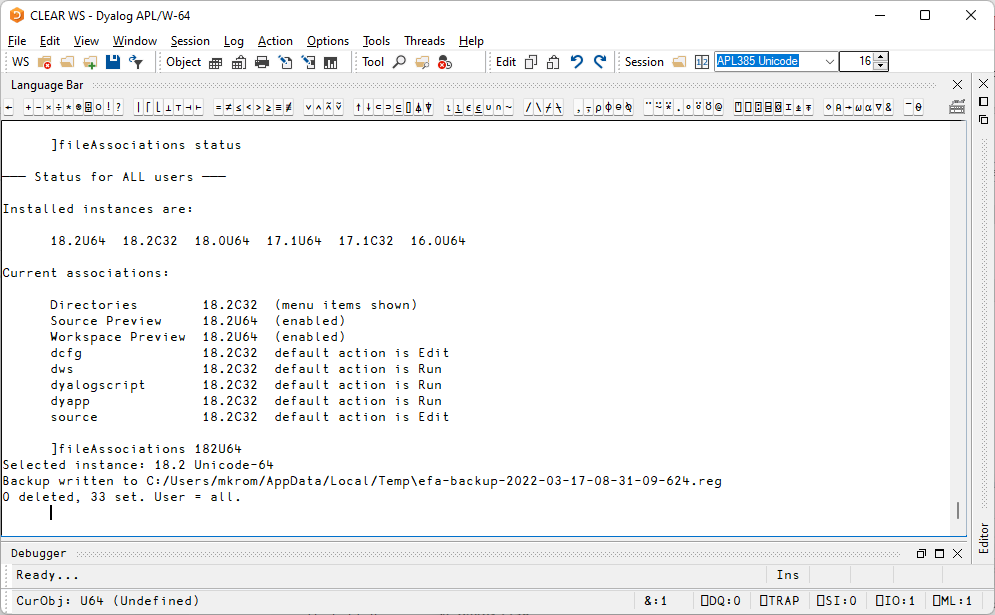 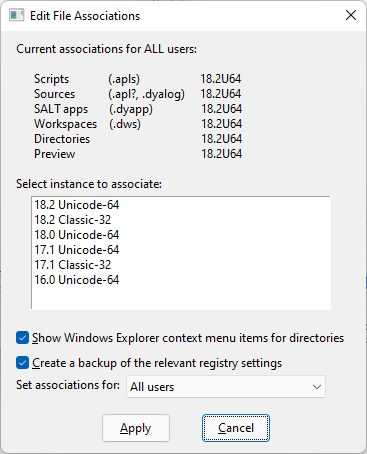 Docker Support
Launch containers on source files
Public containers under Basic Licence:
If you publish containers derived from the public Dyalog containers you MUST include our LICENSE file in a prominent location
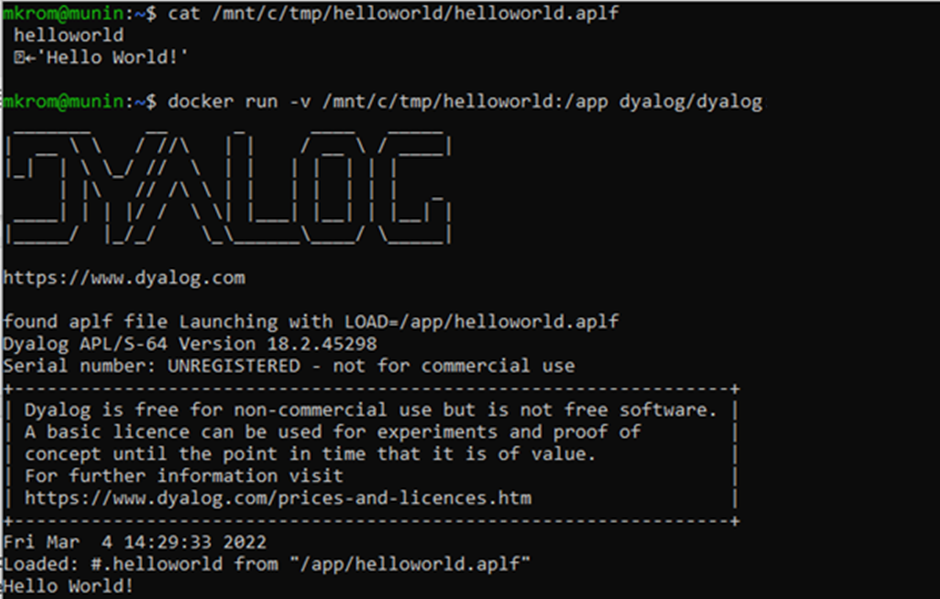 RIDE v4.4
Debug multi-threaded applications
Language bar and help adapts to Dyalog version
Save responses to prompts
… and many more tweaks and fixes, seehttps://github.com/Dyalog/ride/milestone/4?closed=1
RIDE 4.4 Highlights
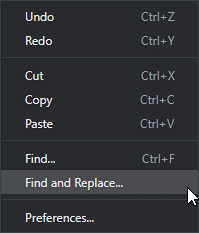 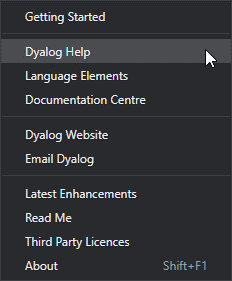 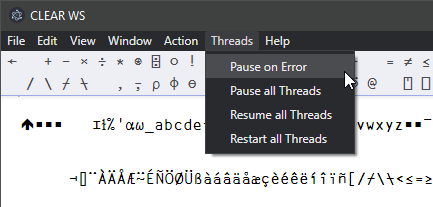 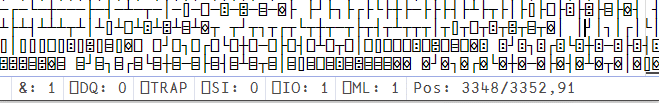 RIDE 4.4 Highlights
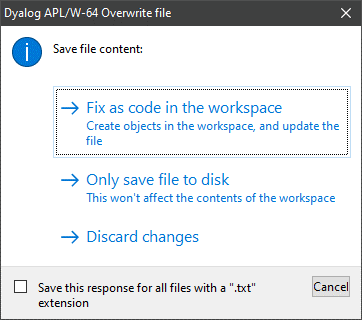 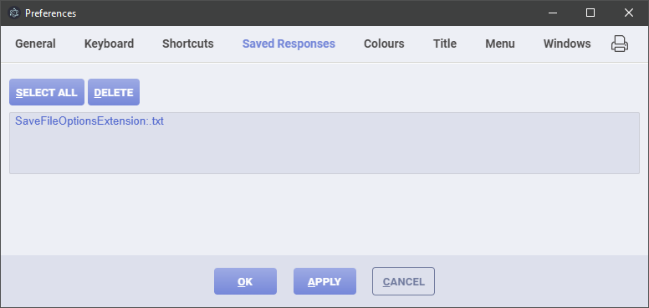 Developer Productivity:
JSON tables/datasets
cols  ← items price qty
      table ← ⊂4(cols fields)
      (⎕JSON⍠'Compact'0)table
[
  {
    "Item": "Knife",
    "Price": 3,
    "Qty": 23
  },
  {
    "Item": "Fork",
    "Price": 4,
    "Qty": 45
  }
]
fields ← 'Item' 'Price' 'Qty'
      items  ← 'Knife' 'Fork'
      price  ← 3 4
      qty    ← 23 45
      fields⍪⍉↑items price qty
┌─────┬─────┬───┐
│Item │Price│Qty│
├─────┼─────┼───┤
│Knife│3    │23 │
├─────┼─────┼───┤
│Fork │4    │45 │
└─────┴─────┴───┘
Developer Productivity:
⎕ATX metadata one-stop-shop
Unifies:
⎕SIZE	Size of Object
⎕NC	Name Classification
⎕NR	Nested Representation
⎕SRC	Source
⎕AT	Attributes
5179⌶	Loaded Object Info
Additional metadata:
Last edit UTC
Source "as typed"
Normalised source
Best available source

More to come…
Developer Productivity:
Generating random numbers
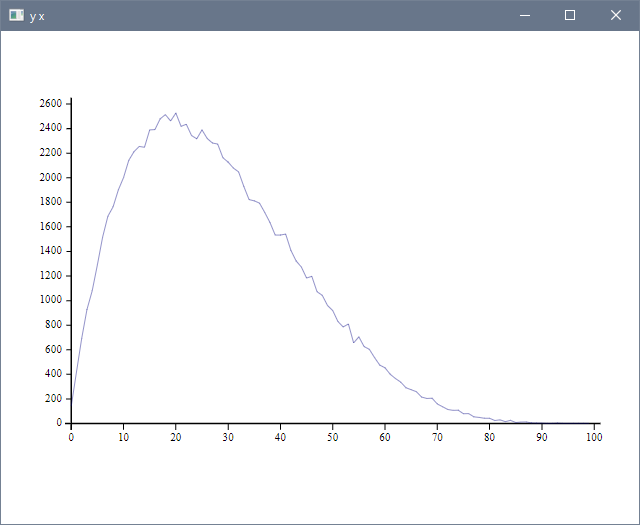 Dist ← 16808⌶
val ← 2 5 Dist 'Beta' 1e5
res ← 100
bin ← ⌊res×val
x ← ¯1+⍳res
y ← {≢⍵}⌸x,bin
]plot y x
New Win32 GUI (⎕WC) features!!!
CornerTitleBCol on Grid
FireOnce on Timer
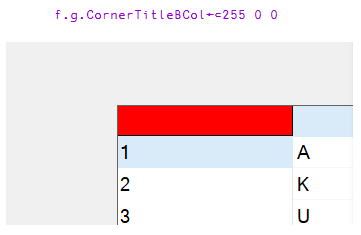 Developer Productivity:
New user commands
]get github.com/mkromberg/linkdemo/tree/main/stats
Developer Productivity:
New user commands
]get github.com/mkromberg/linkdemo/tree/main/stats
Working on it…
Developer Productivity:
New user commands
]get https://github.com/mkromberg/linkdemo/tree/main/stats
Working on it……
#.stats
      stats.inds←⍳⍳3
      ]names 02: bin res val x y   3: Dist   9: stats 
      ]names stats
stats.Mean stats.Root stats.StdDev
Developer Productivity:
New user commands
]aplcart general mean
X,Y,Z:any M,N:num I,J:int A,B:Bool C,D:char f,g,h:fn ax:axis s:scal v:vec m:mat
───────────────────────────────────────────────────────────────────────────────
Ms(⊣*∘÷⍨1⊥*⍨÷⊢∘≢)N    Generalised mean                                         
Ms{(+⌿(⍵*⍺)÷≢⍵)*÷⍺}N  Generalised mean                                         
───────────────────────────────────────────────────────────────────────────────
Showing 2 of 2 matches       
      GM←{(+⌿(⍵*⍺)÷≢⍵)*÷⍺}
      1 GM 1 2 3 4 ⍝ Average
2.5
      2 GM 1 2 3 4 ⍝ Quadratic Mean
2.738612788     ¯1 GM 1 2 3 4 ⍝ Harmonic Mean
1.92
Developer Productivity:
New user commands
]repr (3 4⍴⍳12) -format=json
[[1,2,3,4],
 [5,6,7,8],
 [9,10,11,12]]
      ]repr (3 4⍴⍳12) -format=xml
<array>
  <shape>3 4</shape>
  <list>1 2 3 4 5 6 7 8 9 10 11 12</list>
</array>
Developer Productivity:
New user commands
]repr (3 4⍴⍳12) -format=apl
(3 4⍴1+⎕io-⍨⍳12)


      GM←⊣*∘÷⍨1⊥*⍨÷⊢∘≢
      ]repr GM
GM←⊣((*∘÷)⍨)(1⊥((*⍨)÷(⊢∘≢)))
      ]view ]repr GM
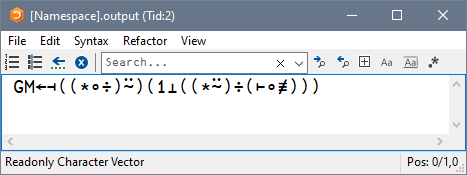 Summary
Release Date & Patches
Basic Licence
Launching from Text Files:
Shell Scripts
Text Source
LOAD Parameter
Explorer Integration
Docker Support
RIDE v4.4
Developer Productivity:
JSON tables/datasets
⎕ATX metadata one-stop-shop
Generating random numbers
New user commands